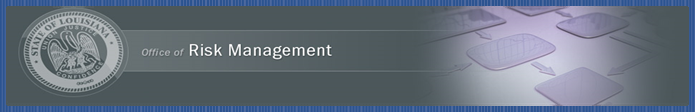 SAFETY SPOTLIGHTHazard Communication
Presented by:
State of Louisiana Office of Risk Management and Gallagher National Risk Control
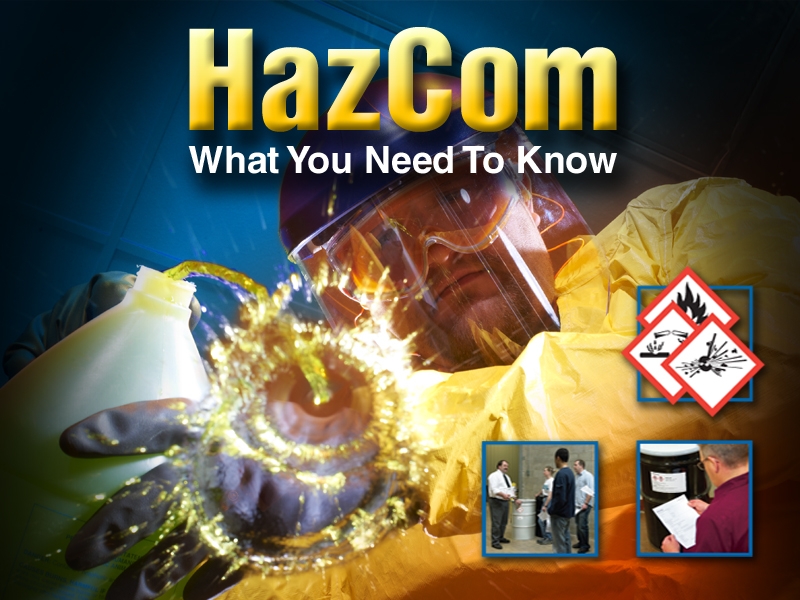 The HazCom Standard
Gives you the right to know about:

Chemicals that are used in your workplace

Possible dangers you could be exposed to

How to protect yourself and
   others
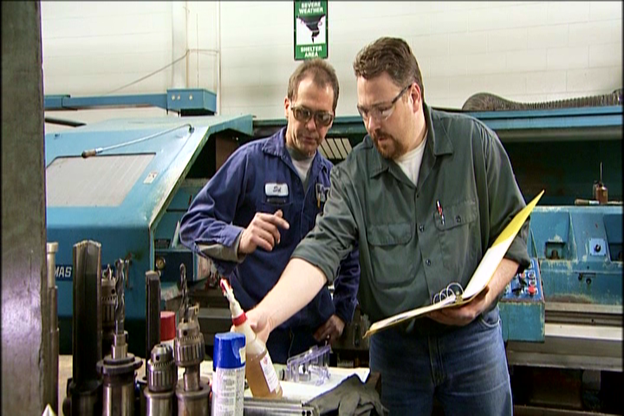 Hazardous Chemical
A hazardous chemical is any chemical which is classified as a:

Physical hazard
Health hazard
Simple asphyxiant
Combustible dust
Pyrophoric (“instantly igniting”) gas
Hazard not otherwise classified
Physical Hazards
Physical hazards are chemicals that can cause:
Fire
Explosion
Violent reaction
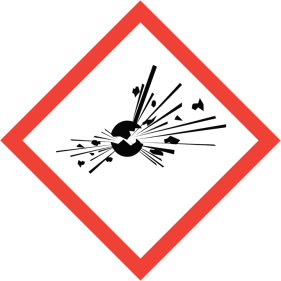 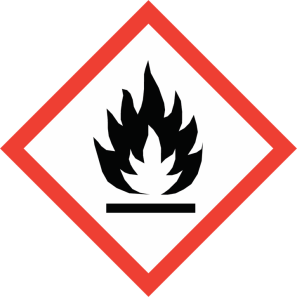 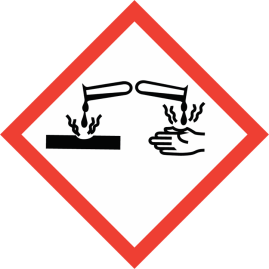 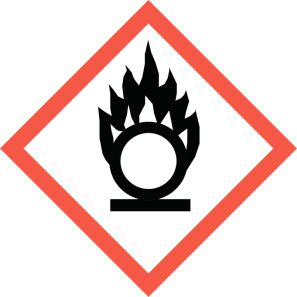 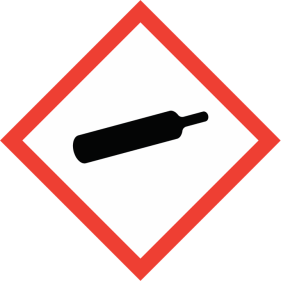 Health Hazards
Health hazards are chemicals that are harmful to your health and cancause:
Short-term (acute)health problems

Long term (chronic)health problems
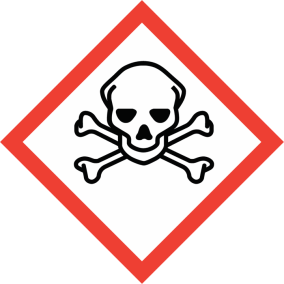 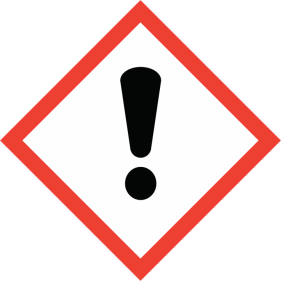 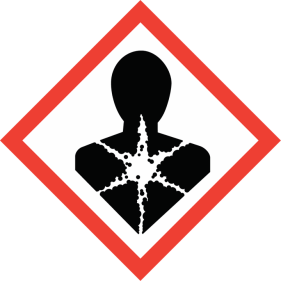 Health Hazards, continued…
OSHA considers a health hazard to be any chemical which:

Is toxic
Is corrosive to the skin or eyes
Is a respiratory sensitizer
May cause cancer, birth defects, or reproductive issues
Attacks specific organs
Is harmful or deadly when inhaled
Five Employer Requirements
The HazCom Chain
1. Chemical Inventory
When a chemical arrives at your company, hazard information is passed along with it.

This information is added to your company’s chemical inventory.

OSHA requires that each
   company keep an inventory
   on all its hazardous chemicals.
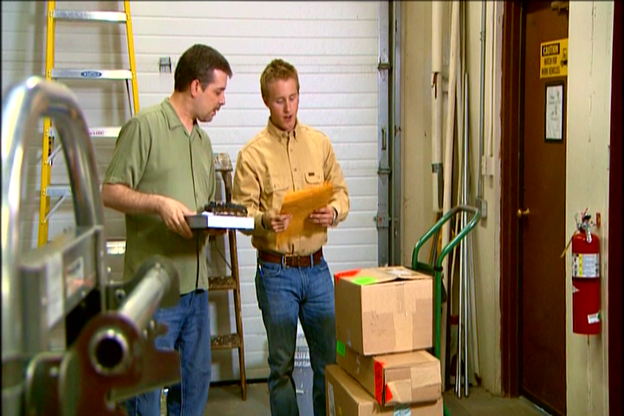 2. Safety Data Sheets (SDS)
Explain what you need to know to safely work
    with a chemical

Must have the GHS-specified 16 section format

Must include certain types of information in each section, employees should focus on section 4-8

Help ensure that employers and employees understand the chemical

Must be readily accessible to employees in the
    work area during each work shift
What are the features of a SDS?

Chemical manufacturers and importers must obtain or develop a safety data sheet for each hazardous chemical they produce or import. Employers must have a safety data sheet in the workplace for each hazardous chemical which they use. 



(a) Section 1, Identification;
 
(b) Section 2, Hazard(s)
      identification;

(c) Section 3, Composition/
      information on
      ingredients;
 
(d) Section 4, First-aid
      measures;
(e) Section 5, Firefighting
      measures;
 
(f)  Section 6, Accidental
      release measures;
 
(g) Section 7, Handling
      and storage;
 
(h) Section 8, Exposure
      controls/personal
      protection;

(i)  Section 9, Physical
     and chemical
     properties; 

(j) Section 10, Stability
     and reactivity;

(k) Section 11,
     Toxicological
     information;
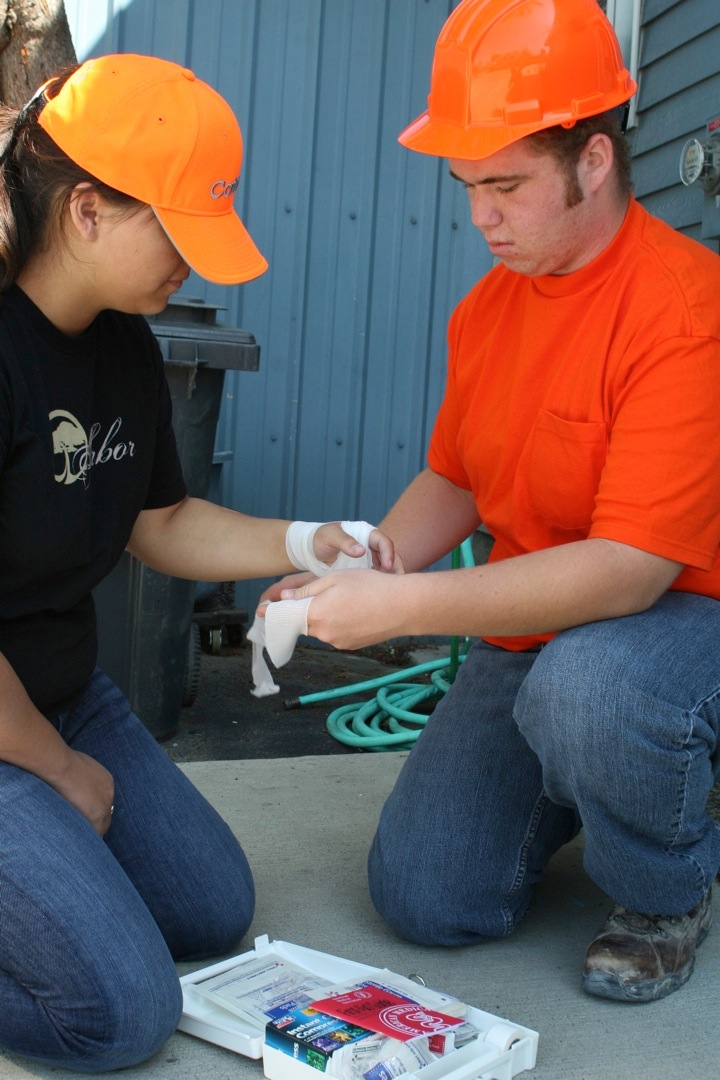 (12-15 Non-mandatory)

(l) Section 12, Ecological
     information;

(m) Section 13, Disposal
       considerations;

(n) Section 14, Transport
      information;

(o) Section 15, Regulatory
      information; and



(p) Section 16, Other
      information, including
      date of preparation or
      last revision.
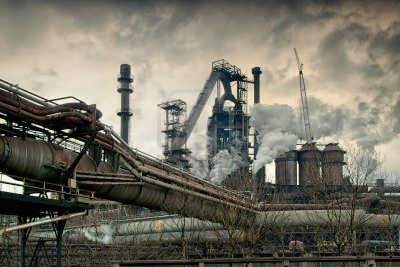 3. Labels
Pictograms
Re-Labeling
Re-labeling can take place when:

Your employer chooses to use an OSHA-approved label in your workplace.

A large quantity of a chemical is brokendown into smaller ones to use
   in different areas.
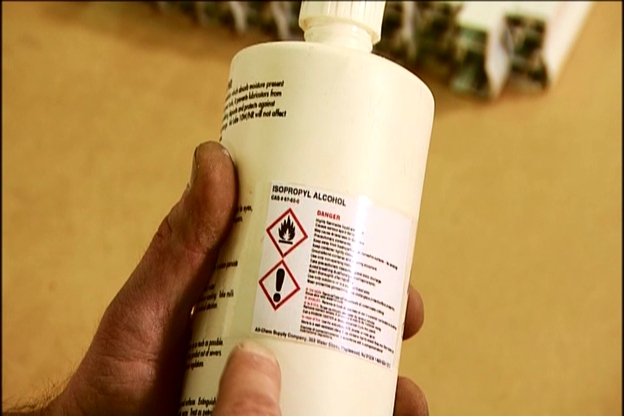 Re-Labeling, continued…
If you ever find a container with no label, or an illegible label, contact your supervisor.

Never use a chemical from an unlabeled container.
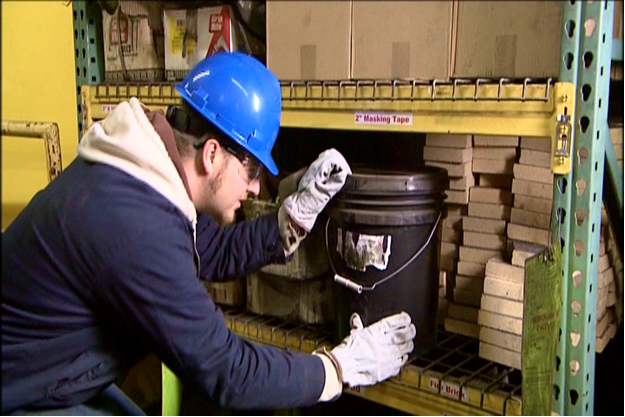 4. Training & Information
Employees must receive training on:
HazCom Standard requirements
Hazard chemical locations
Chemical inventory
Safety data sheets
Labels
Written HazCom program
Specialized chemicals
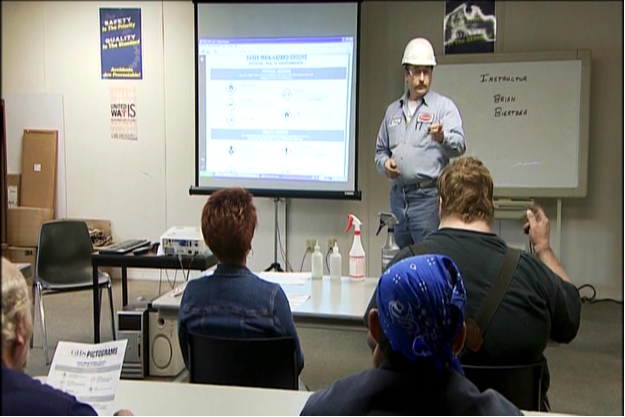 5. Written HazCom Program
Documents, in detail, your employer’s plans for communicating chemical hazards

You have a right to review the written HazCom program whenever you want.
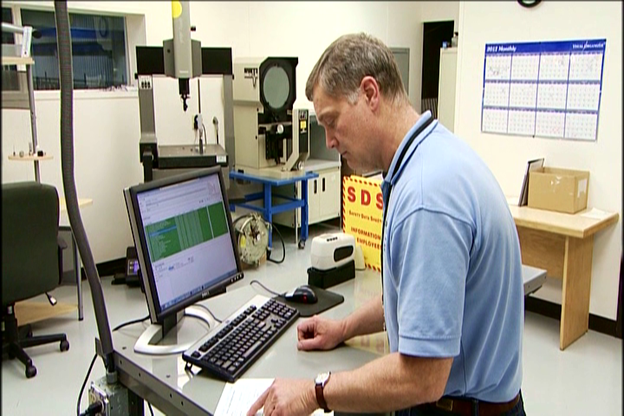